From Legacy to Leading Edge: Harmonizing Risk Assessment Approaches
Adam Lamantia, Director @ Ostrich Cyber-Risk
John Feezell, Director, Risk Advisory Services @ Kyndryl
Penny Longman, Director, Security Assurance Services @ Kyndryl
[Speaker Notes: From Legacy to Leading-Edge: Harmonizing Risk Assessments - Transition from legacy risk assessment techniques to leading-edge practices while maintaining harmony and consistency.]
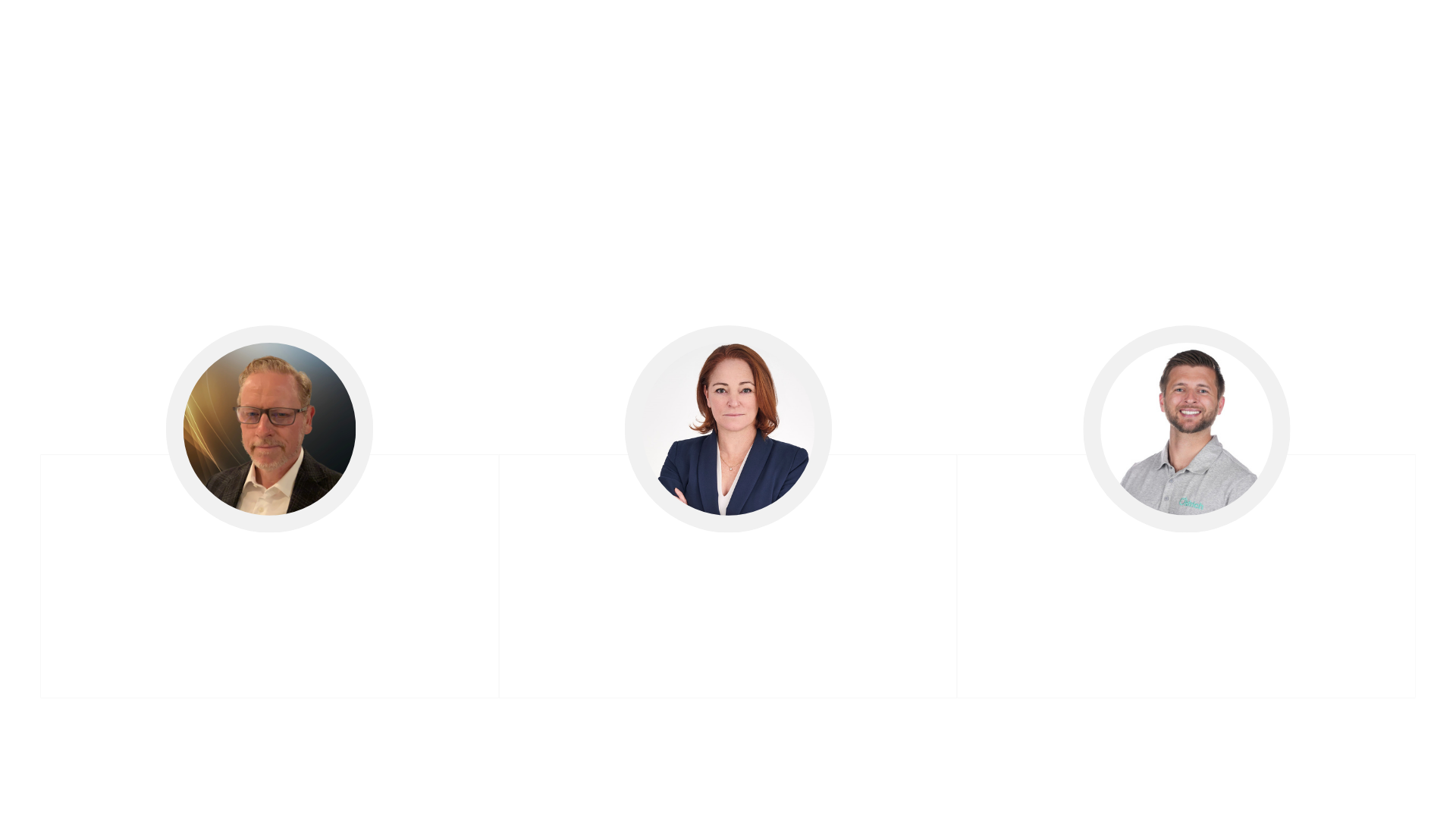 Meet Your Speakers
Tell us a little bit about your cybersecurity and cyber risk quantification journey.
[Speaker Notes: Before we dive in, I’d like to get to know you a little better...tell us a little bit about your cybersecurity and cyber risk quantification journey]
Why is it so important to combine qualitative and quantitative risk approaches?
[Speaker Notes: Why is it so important to combine qualitative and quantitative information?]
Biggest roadblocks?
[Speaker Notes: Biggest roadblocks to doing that work?]
What are the external data sources you think are the most impactful?
[Speaker Notes: Two part question - First, with risk work, what are the external data sources you think are the most impactful?]
How about internal data sources?
[Speaker Notes: How about internal data sources?]
How granular of a look should you take towards your control posture?
[Speaker Notes: How granular of a look should you take towards your control posture?]
What are the pros and cons of doing control assessment work yourself vs pulling in consultants?
[Speaker Notes: Pros and Cons of doing that control assessment work yourself vs pulling in an outside consultancy, like Kyndryl?]
Tooling?
[Speaker Notes: Lets talk about tooling...my bias is obviously X...how do you feel about bringing in tooling?]
How do the assessment outputs drive actionable results?
[Speaker Notes: I have a strong bias towards actionable information and not doing something 'just to check the box'...what kinds of outputs are going to resonate best with this risk assessment process?]
Who are the typical consumers of assessment results and how should this inform changes to the narrative?
[Speaker Notes: Who are the typical consumers of assessment results and how should this inform changes to the narrative?]
How often should these scenarios and assessments be revisited?
[Speaker Notes: How often should these scenarios and assessments be revisited, recognizing the need to balance time and value from the work?]
Key Takeaways From Today’s Session
[Speaker Notes: Consider adjusting your risk approach to be more inclusive of both qualitative and quantitative consumers in the organization.
Depending on where you're at in your journey: request a free 30-minute consultation to discuss your business
-Request Demo of risk management tooling like Ostrich to help inform your planning]
Q&A
[Speaker Notes: Who are the typical consumers of assessment results and how should this inform changes to the narrative?]
Connect With Us On LinkedIn
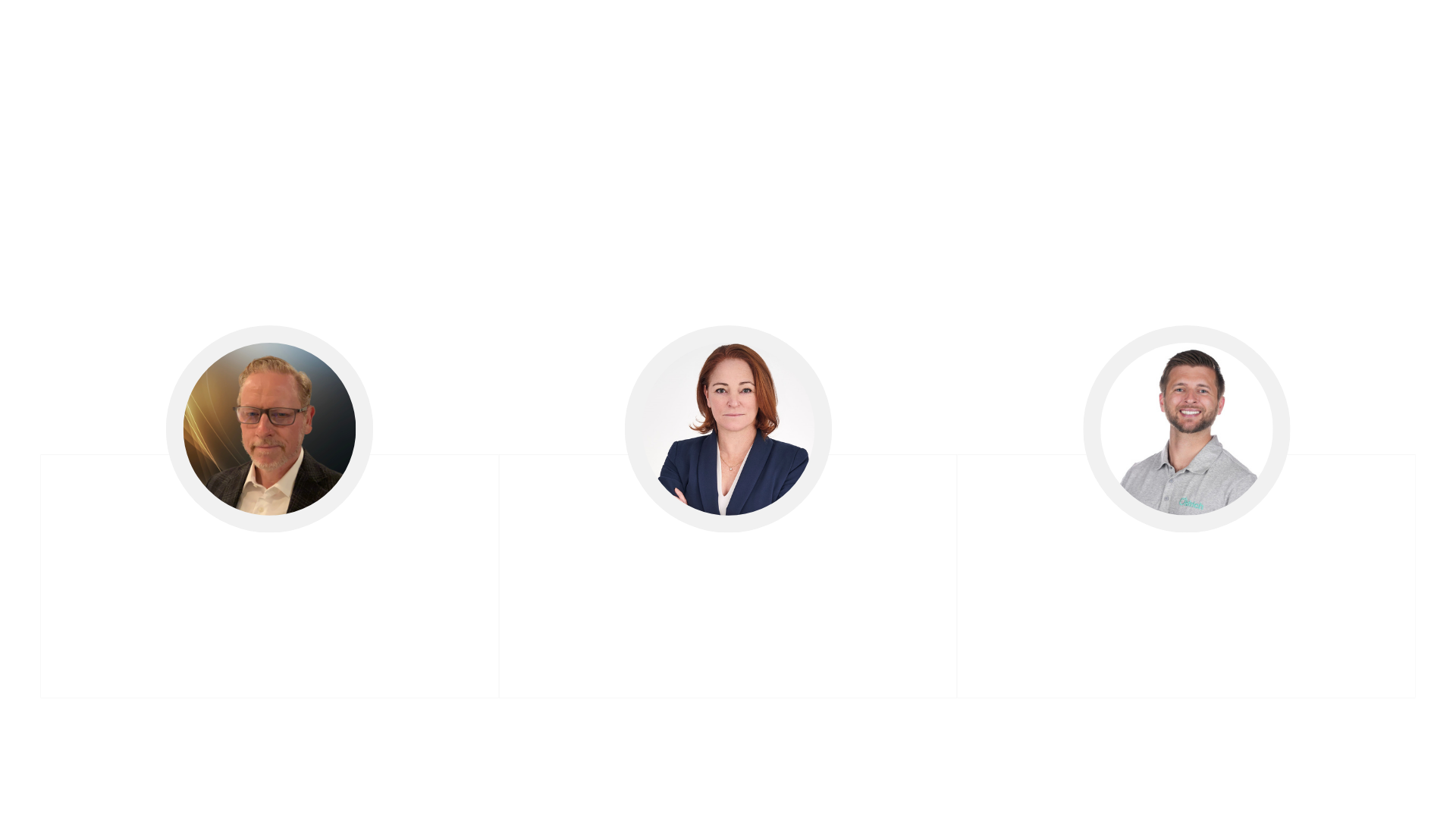 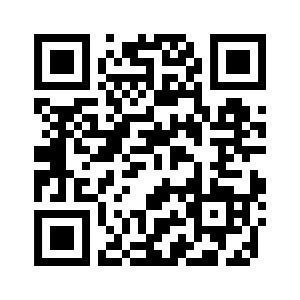 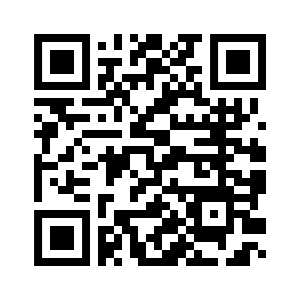 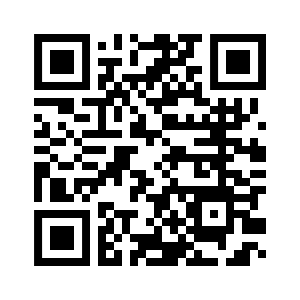 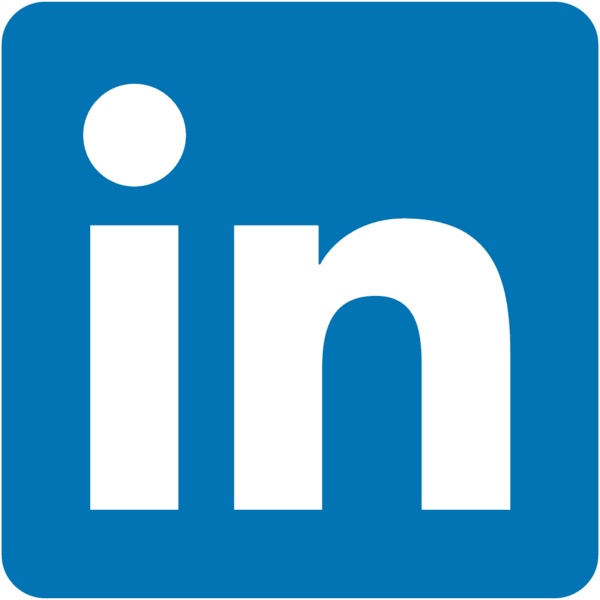 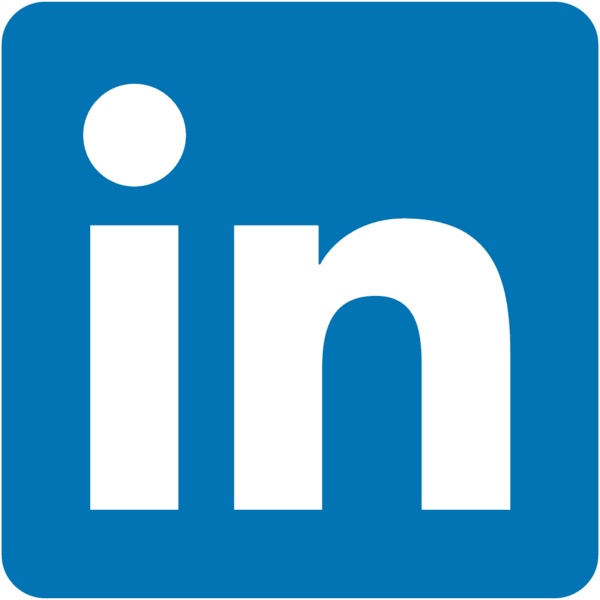 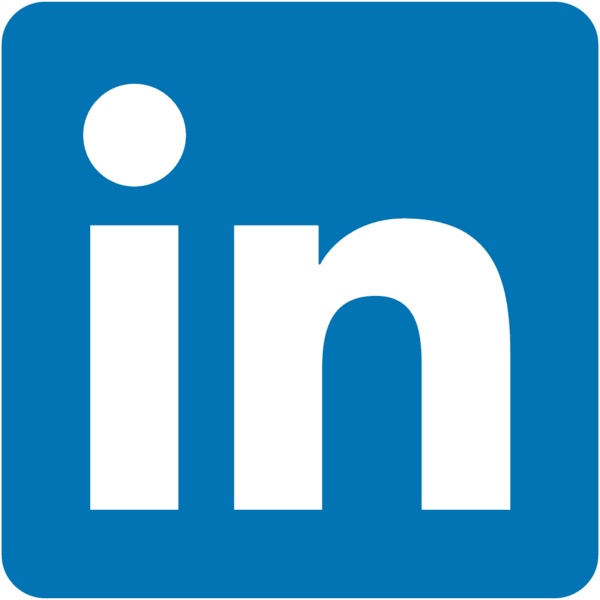 Learn more about Birdseye™
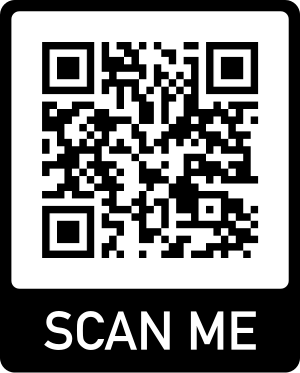